Figure 3. (Opposite) Specific DNA regions in immunoprecipitated crosslinked chromatin from unsynchronized ...
Nucleic Acids Res, Volume 30, Issue 19, 1 October 2002, Pages 4176–4185, https://doi.org/10.1093/nar/gkf532
The content of this slide may be subject to copyright: please see the slide notes for details.
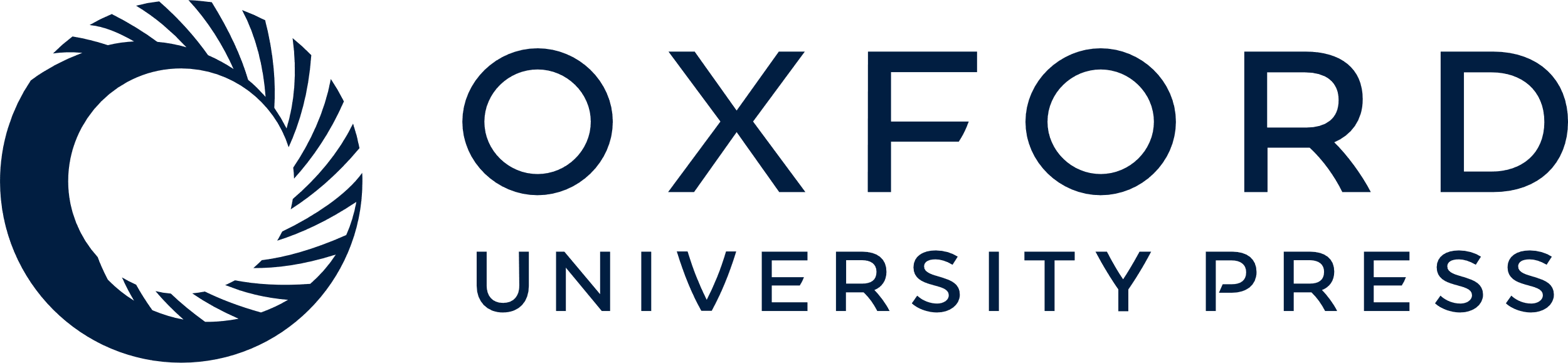 [Speaker Notes: Figure 3. (Opposite) Specific DNA regions in immunoprecipitated crosslinked chromatin from unsynchronized HeLa cells. ( A ) Genomic organization of the analyzed region encompassing human genes PRKDC and MCM4 ( 70 ). In the double line diagram, exons are shown as black boxes and arrows indicate the starts and directions of transcription. In the single line diagram, divergent arrowheads show regions complementary to the PCR primers used. ( B ) Input. DNA was extracted from crosslinked chromatin before immunoprecipitation and amplified by quantitative PCR using the primer sets indicated. The results are expressed in ‘genomic units’ relative to serially diluted genomic control DNA. ( C ) Immunoprecipitated chromatin. Quantitative real‐time PCR with DNA templates extracted from chromatin precipitated with control antibodies and with antibodies against Orc2p, Mcm3p and Mcm4p as indicated. 


Unless provided in the caption above, the following copyright applies to the content of this slide:]